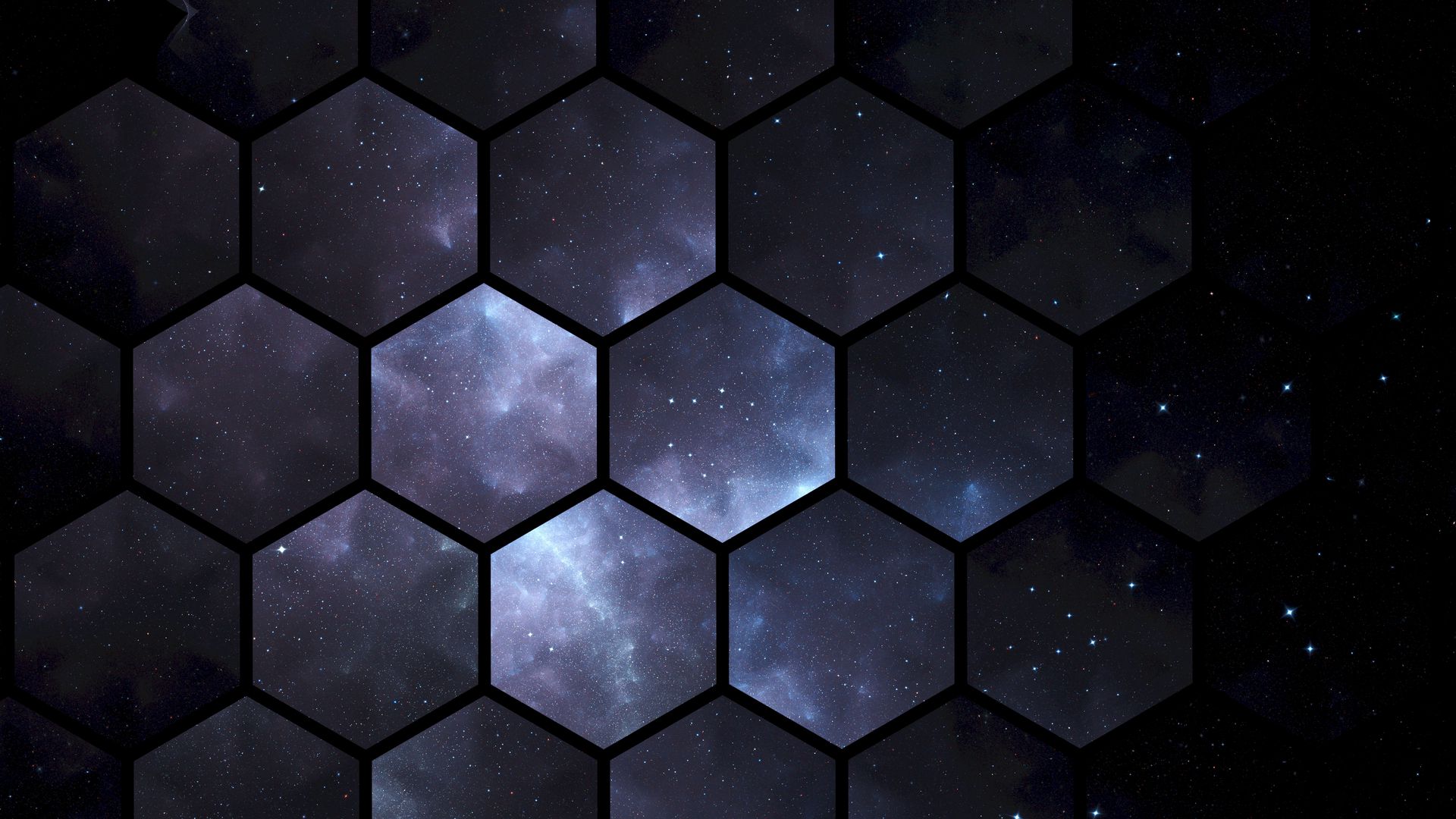 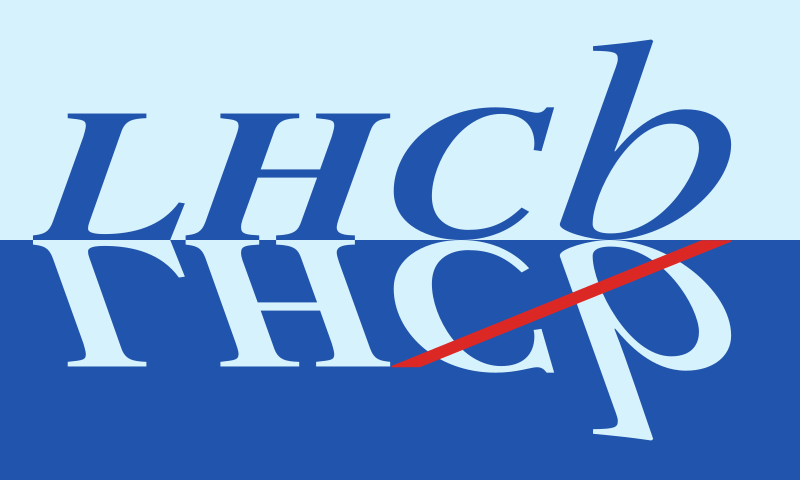 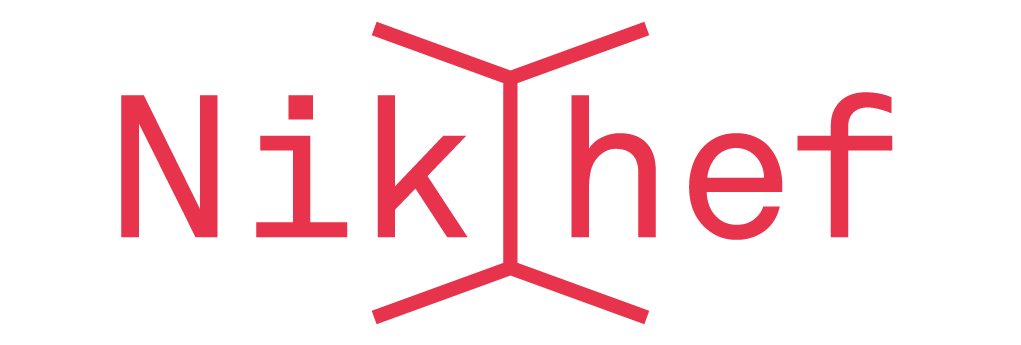 Sexaquarks: Quarks uniting to form Dark Matter at LHCb
Wouter Morren
8 November 2024
Overview
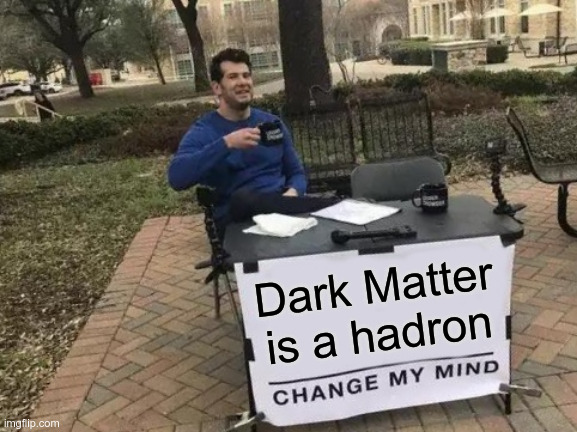 What!?
How?
Interaction with detector material
Missing momentum
Why not both?
Dark Matter is a baryon
Wouter Morren | Sexaquarks
8 November 2024
2
What!?
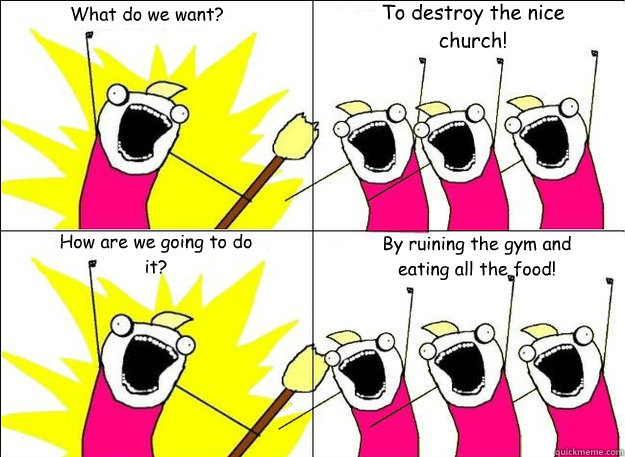 Wouter Morren | Sexaquarks
8 November 2024
3
Sexaquark (S)
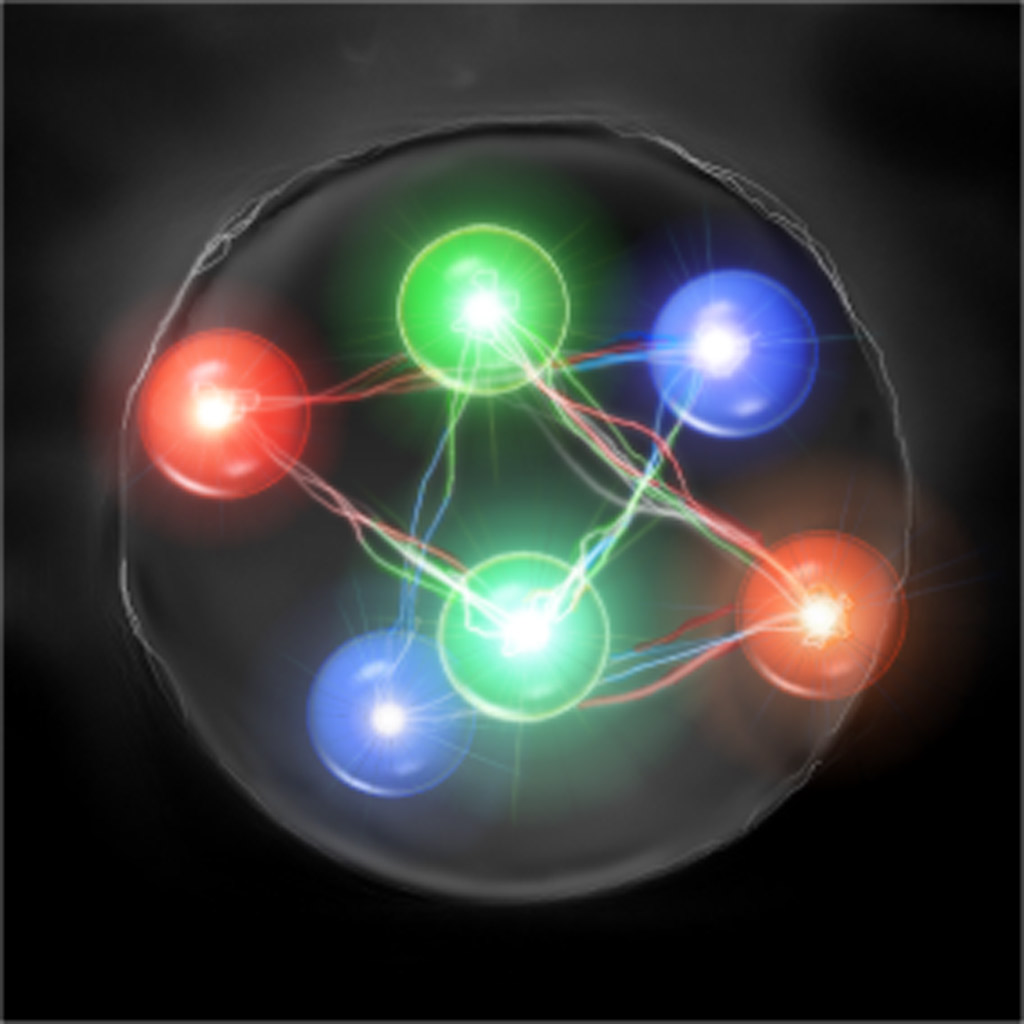 Wouter Morren | Sexaquarks
8 November 2024
4
Mass & stability
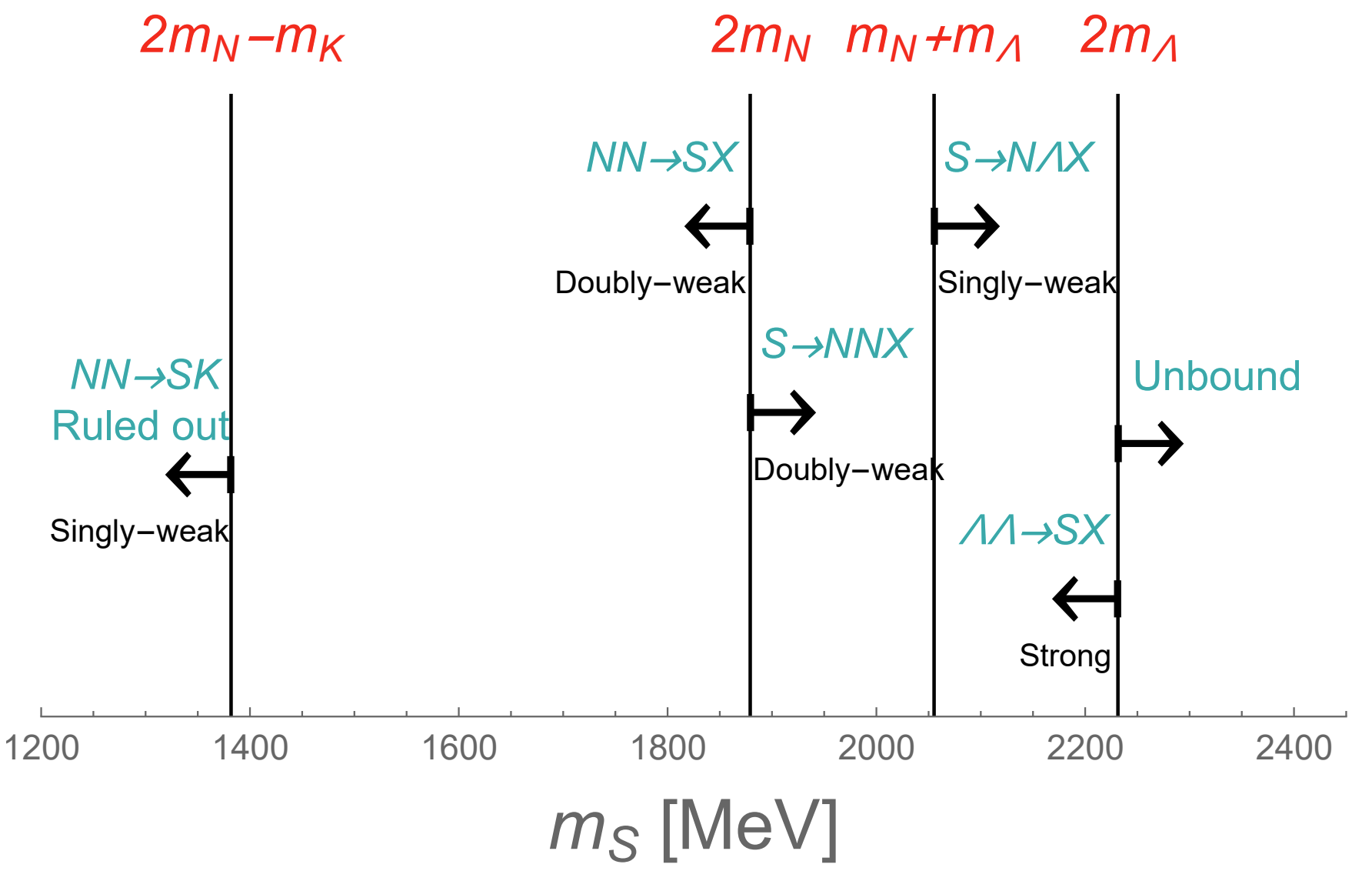 Unstable nuclei & neutron stars
Unstable nuclei
Resonance
S cosm. stable
S stable 
S unstable
Wouter Morren | Sexaquarks
8 November 2024
5
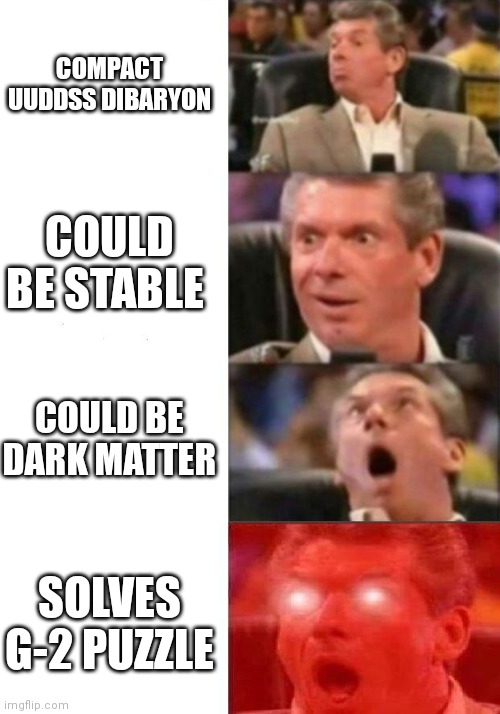 Sexaquark the saviour?
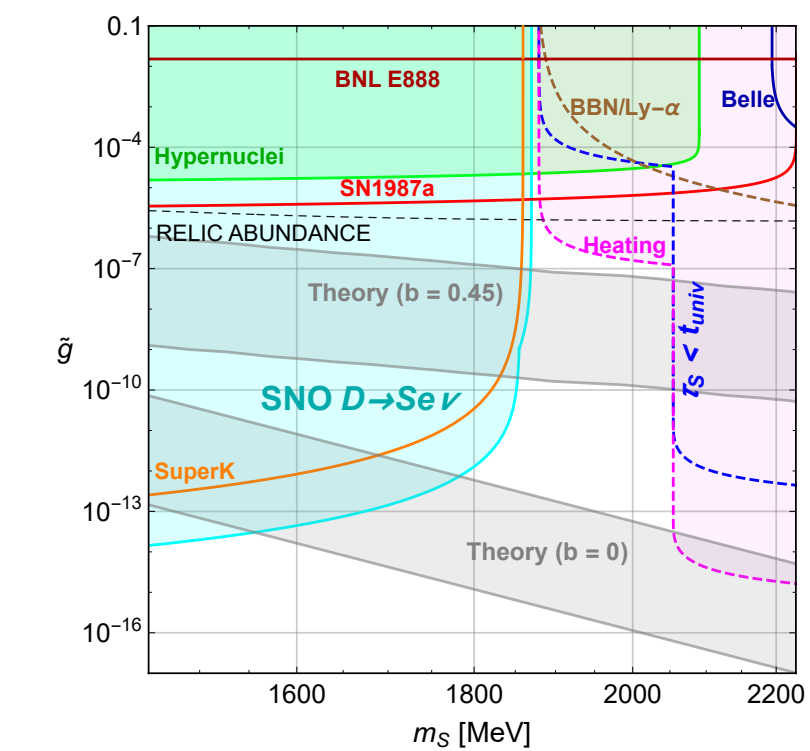 if S=DM
Wouter Morren | Sexaquarks
8 November 2024
6
Other exotic hadrons
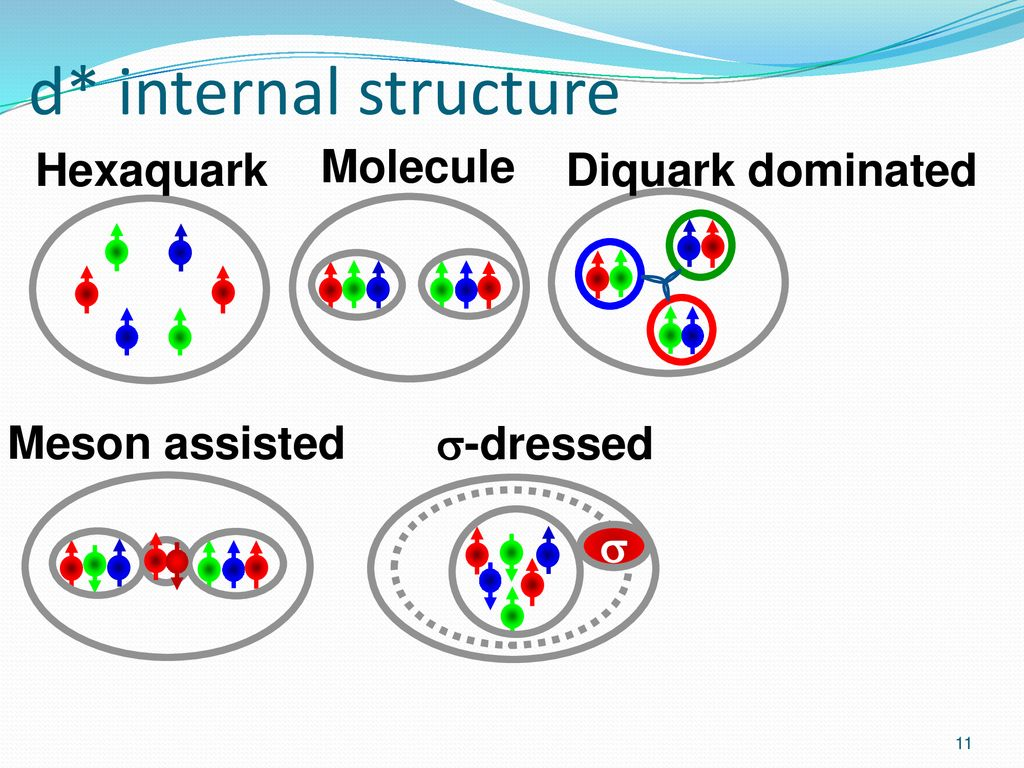 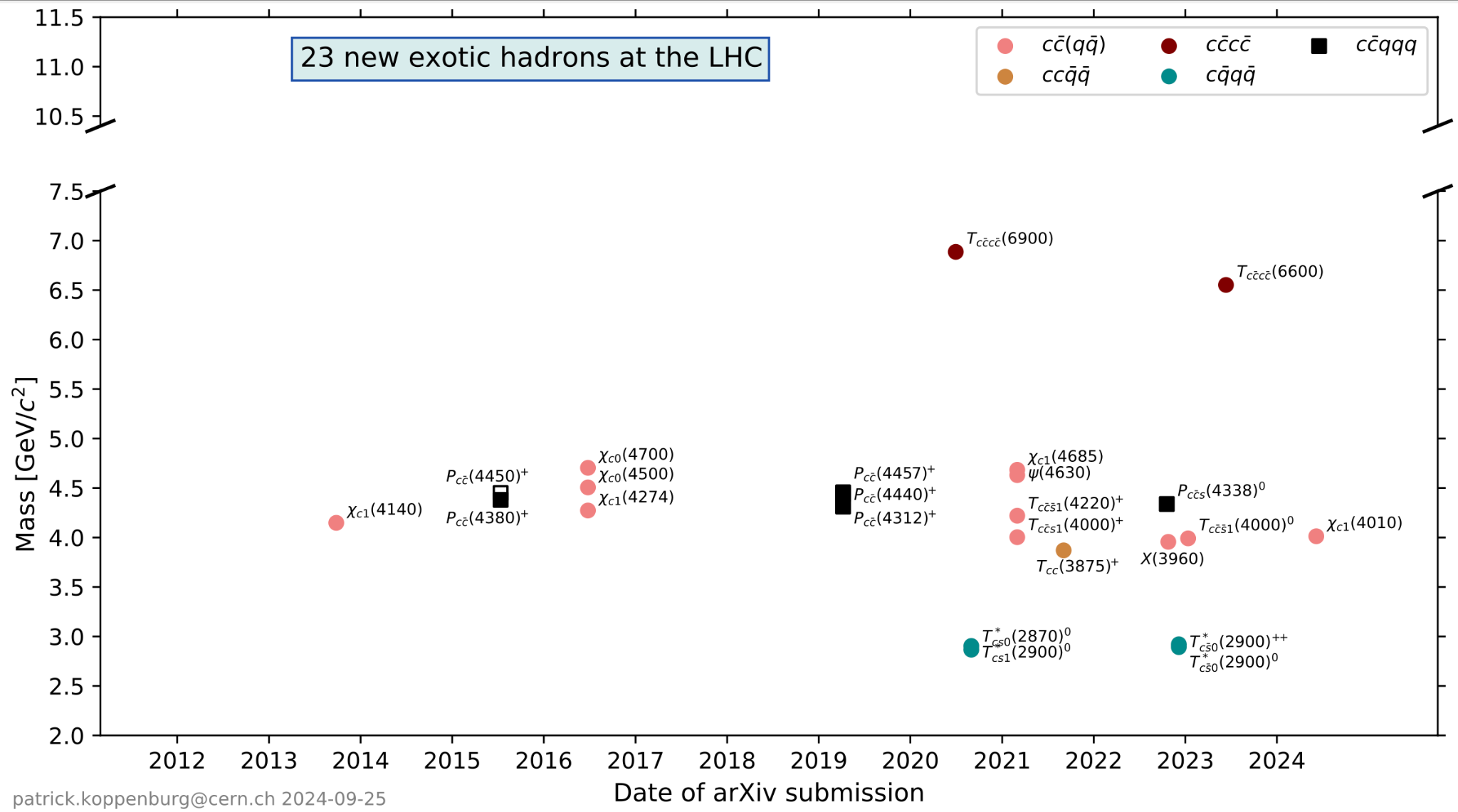 Wouter Morren | Sexaquarks
8 November 2024
7
How?
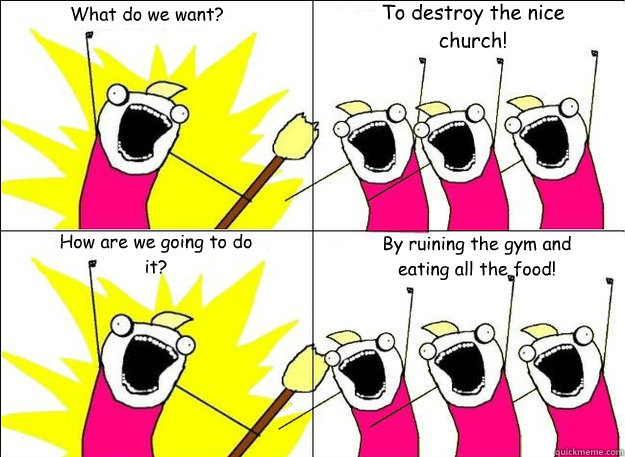 Wouter Morren | Sexaquarks
8 November 2024
8
Method 1: Interaction with detector material
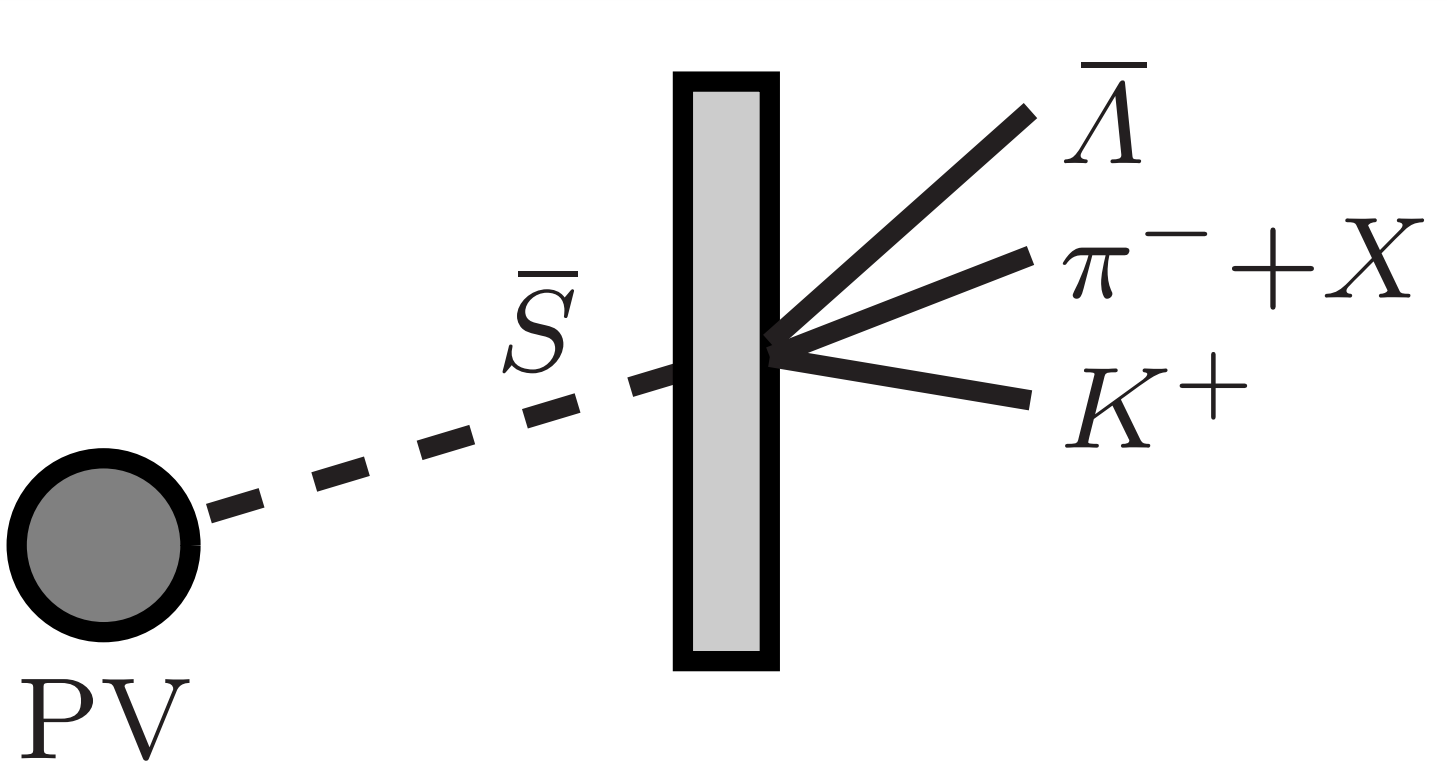 Wouter Morren | Sexaquarks
8 November 2024
9
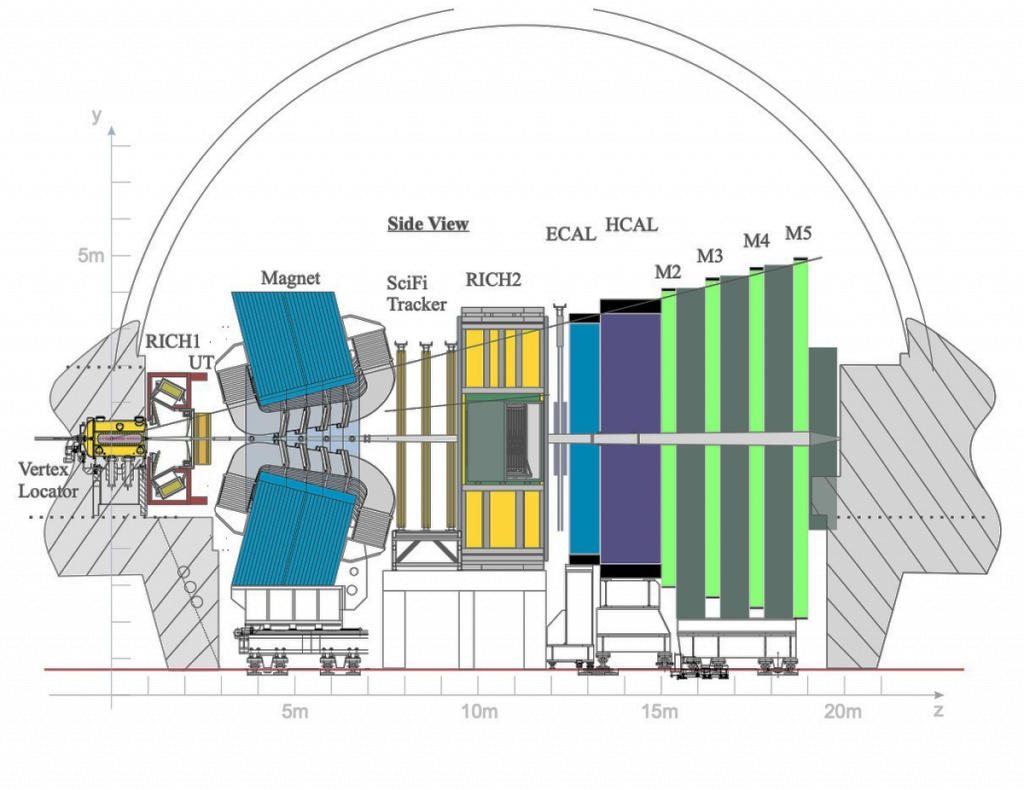 Annihilation vertices
Vertex Locator (VELO) & RF box:
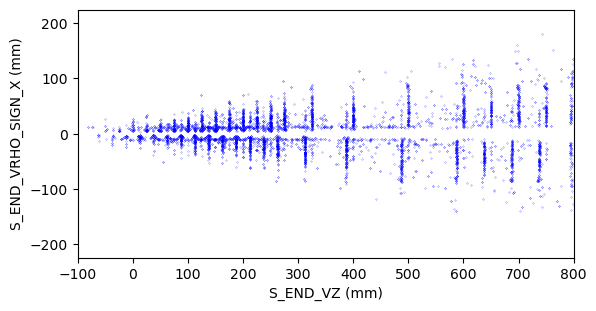 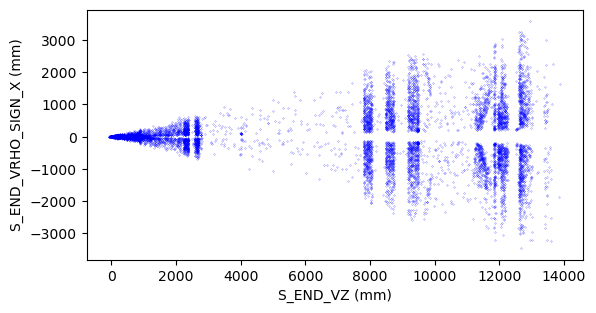 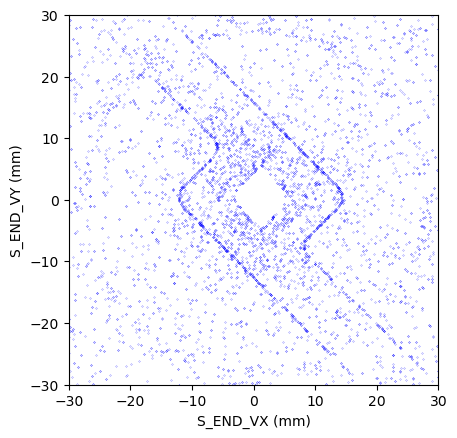 Wouter Morren | Sexaquarks
8 November 2024
10
First data
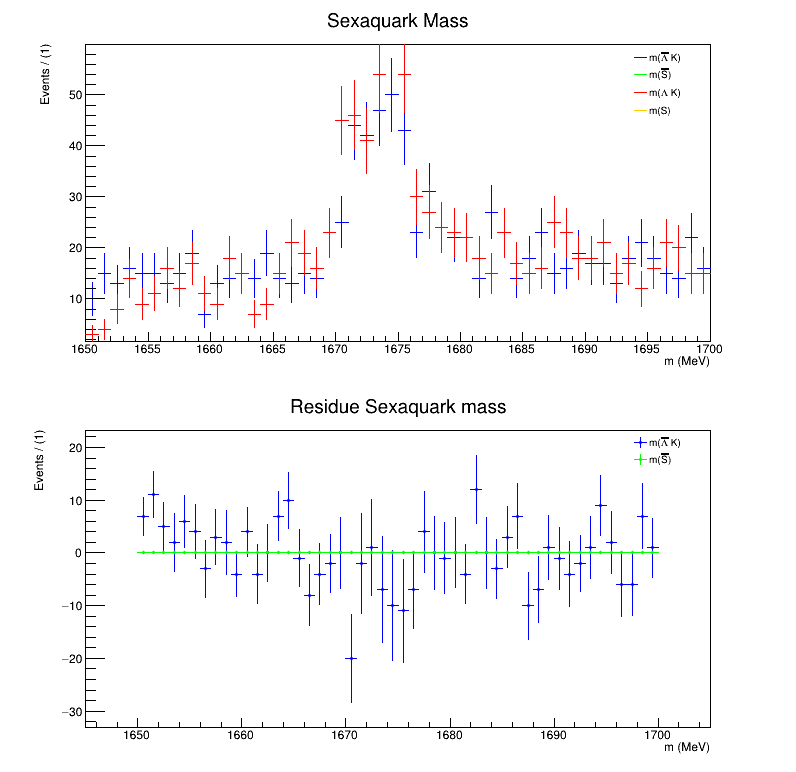 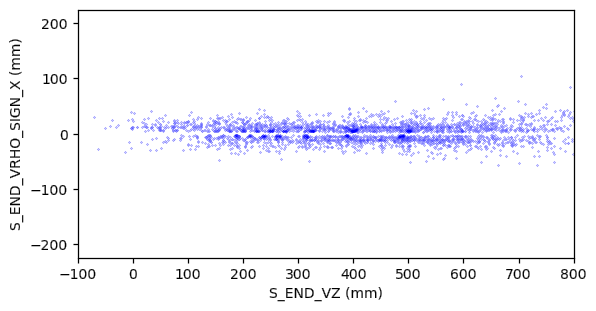 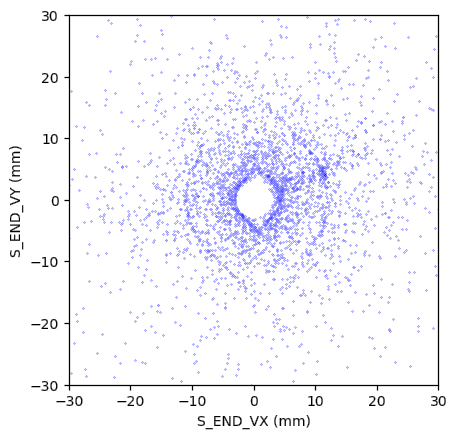 Wouter Morren | Sexaquarks
8 November 2024
11
Method 2: Missing momentum
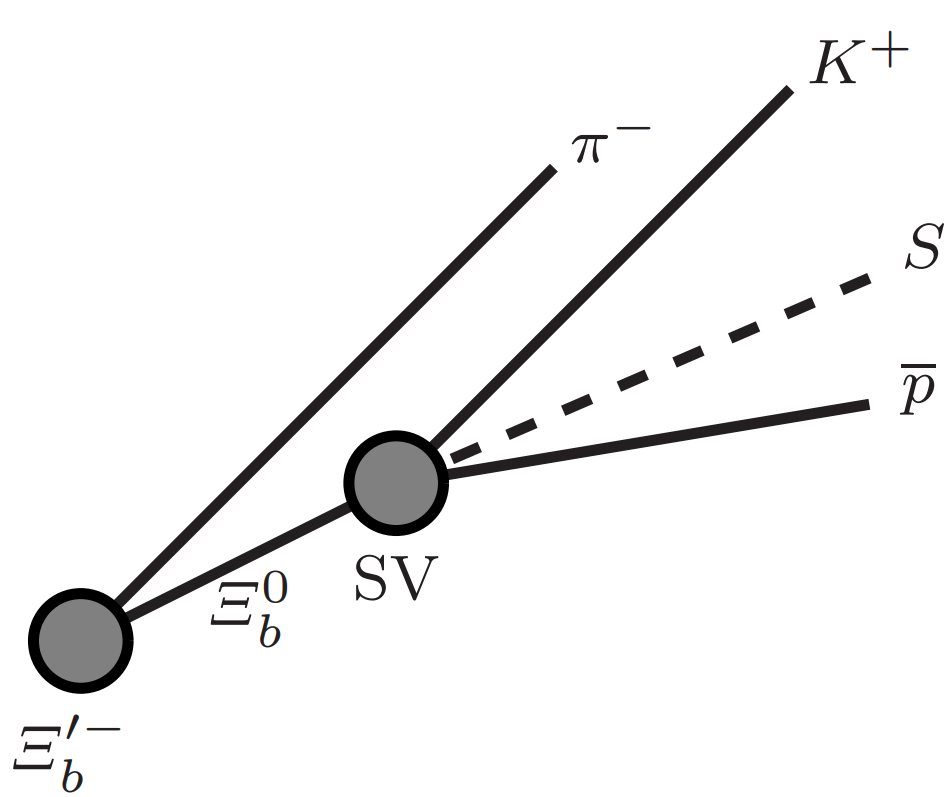 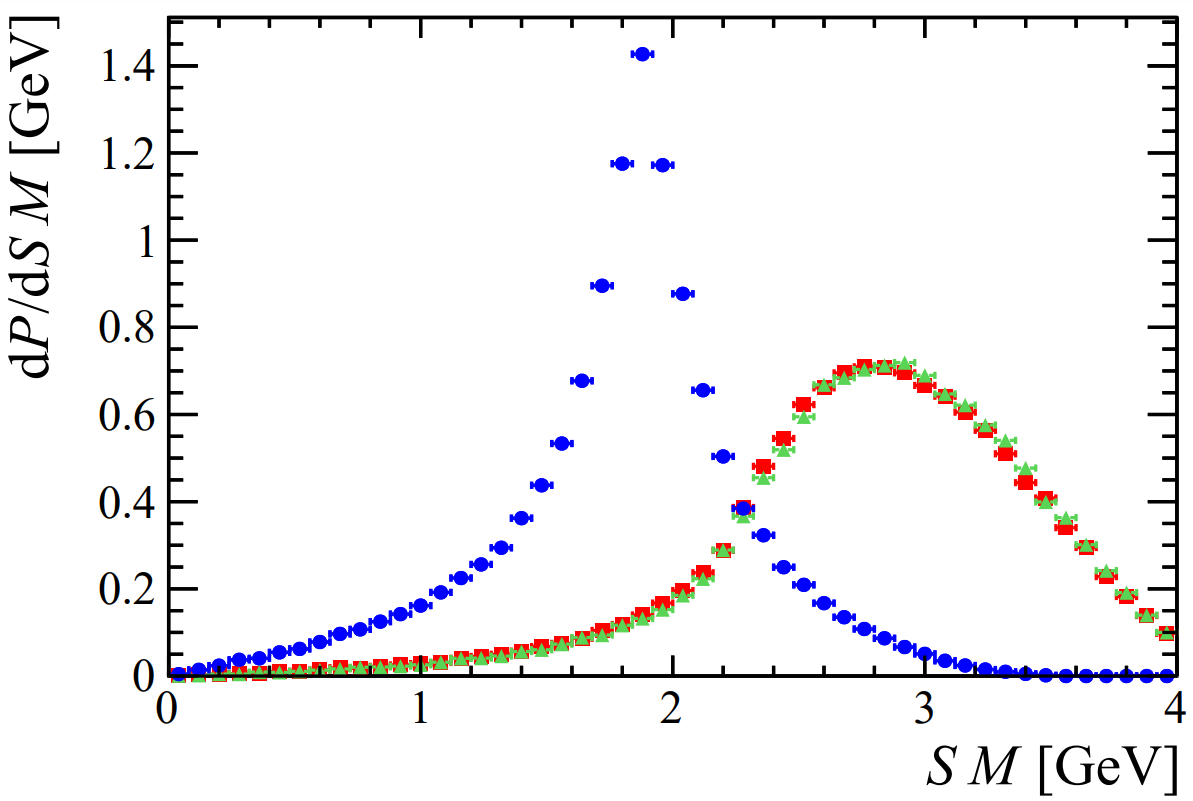 Wouter Morren | Sexaquarks
8 November 2024
12
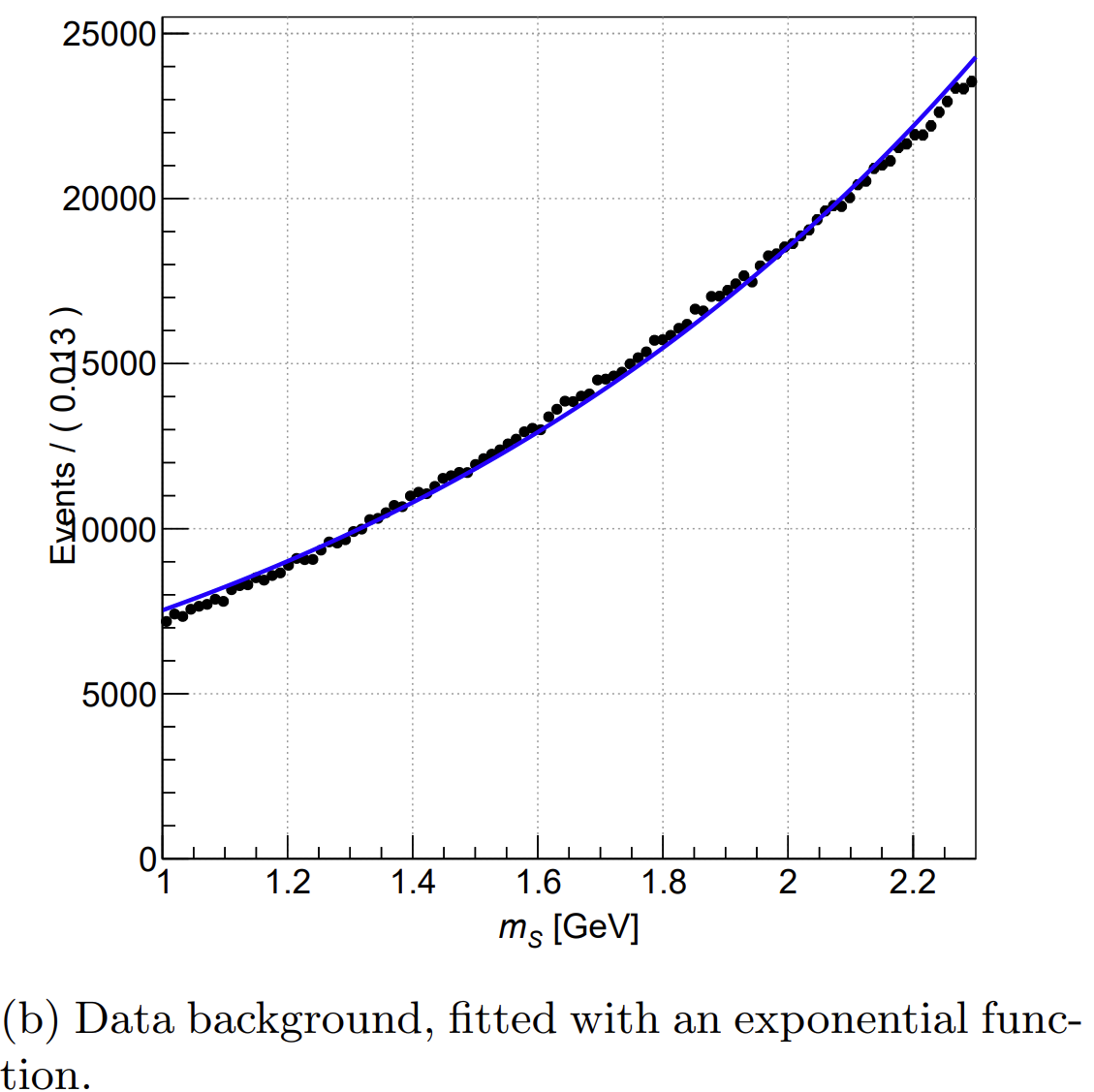 Preliminary results
MSc Alex Doheny (finished):
Mass shape not understood, hard to assess if there is signal
Background source unknown and background search not fruitful yet

Niels Odijk:
Run 3: more data!
Looser selection cuts
Better understand background
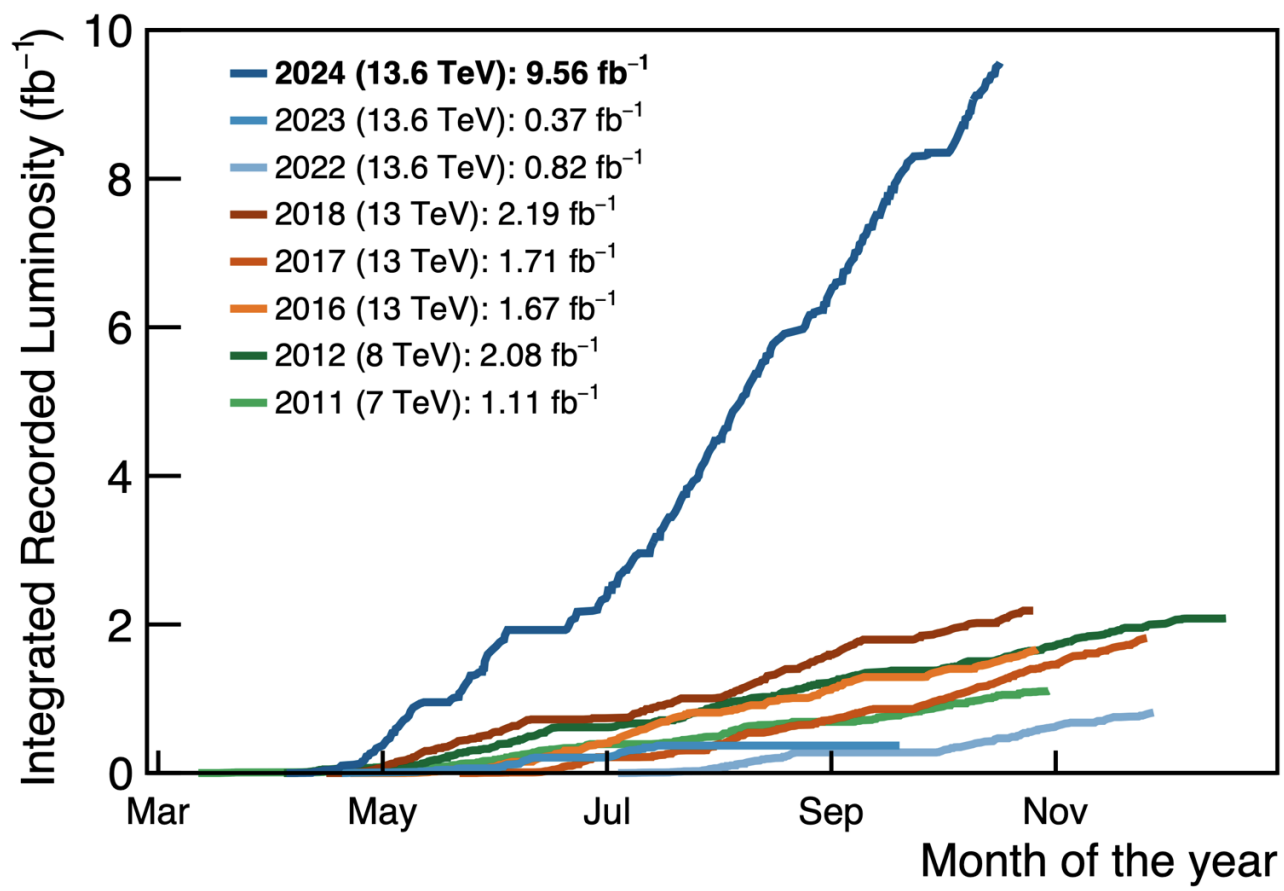 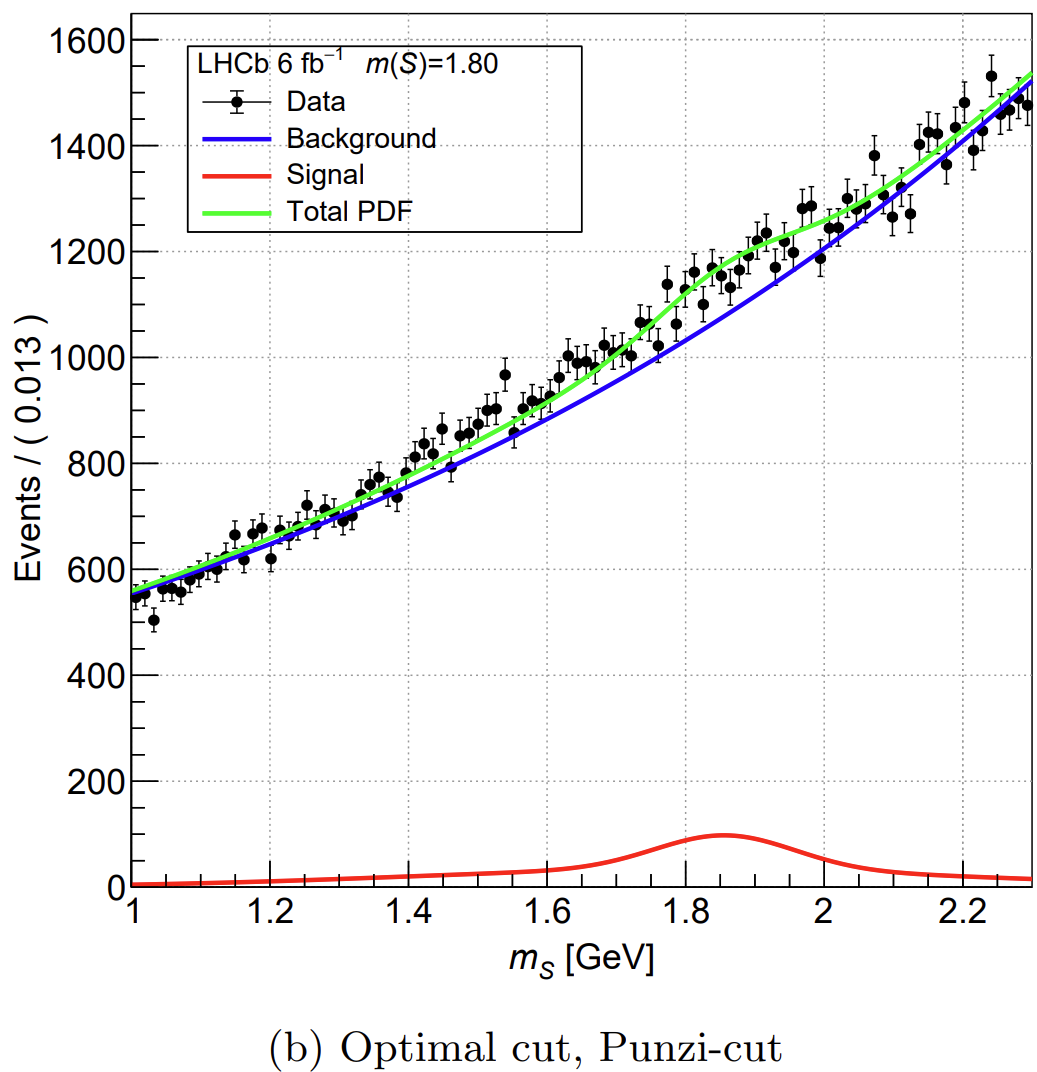 Wouter Morren | Sexaquarks
8 November 2024
13
Method 3: Why not both?
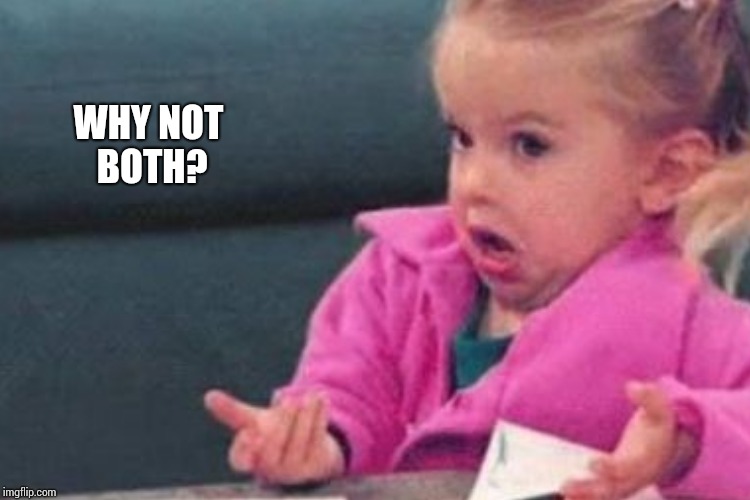 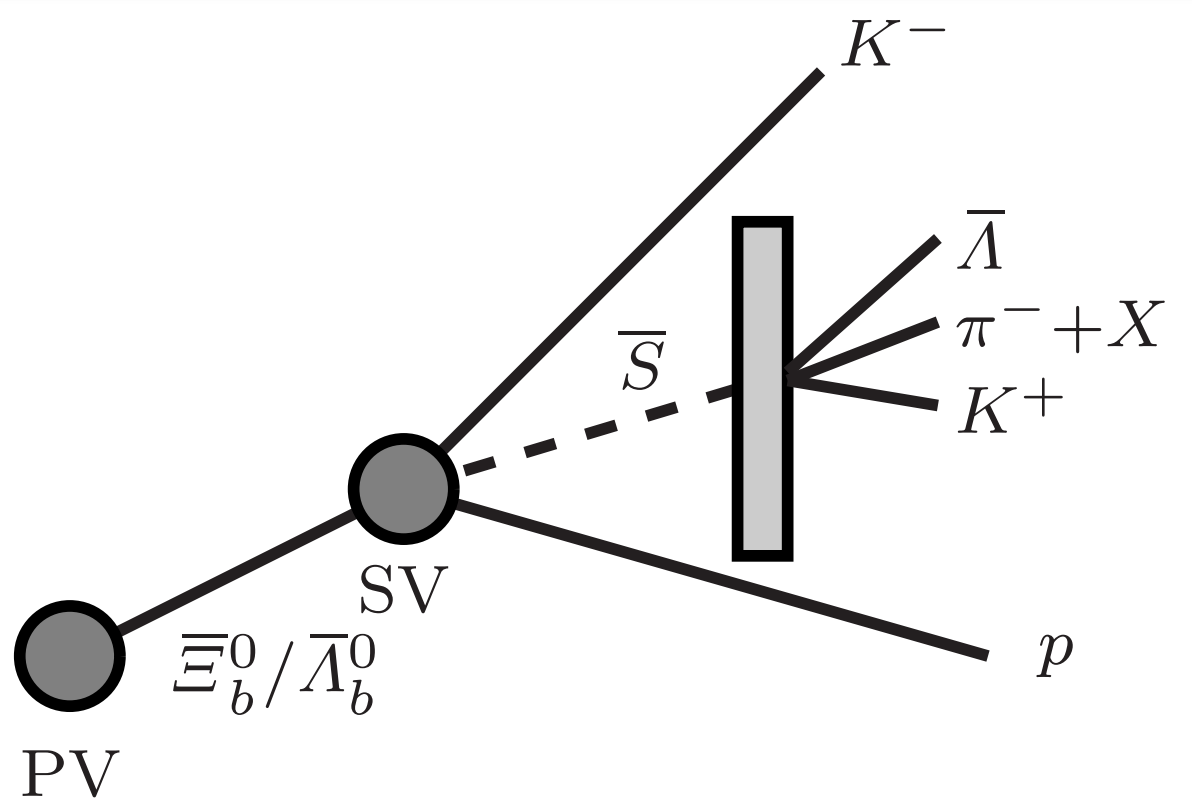 Wouter Morren | Sexaquarks
8 November 2024
14
Summary
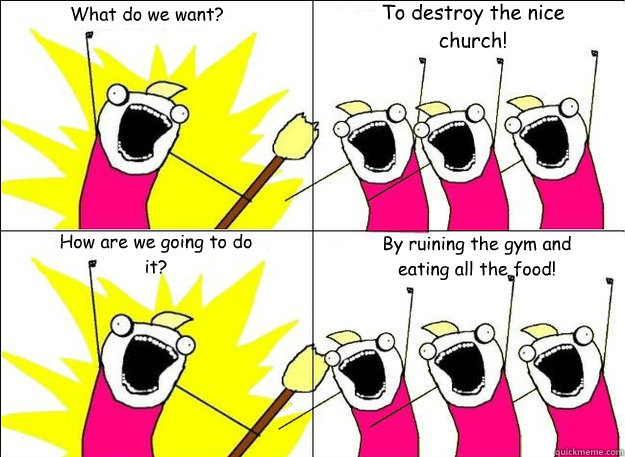 Sexaquarks!
Using detector interactions and missing momentum!
Wouter Morren | Sexaquarks
8 November 2024
15
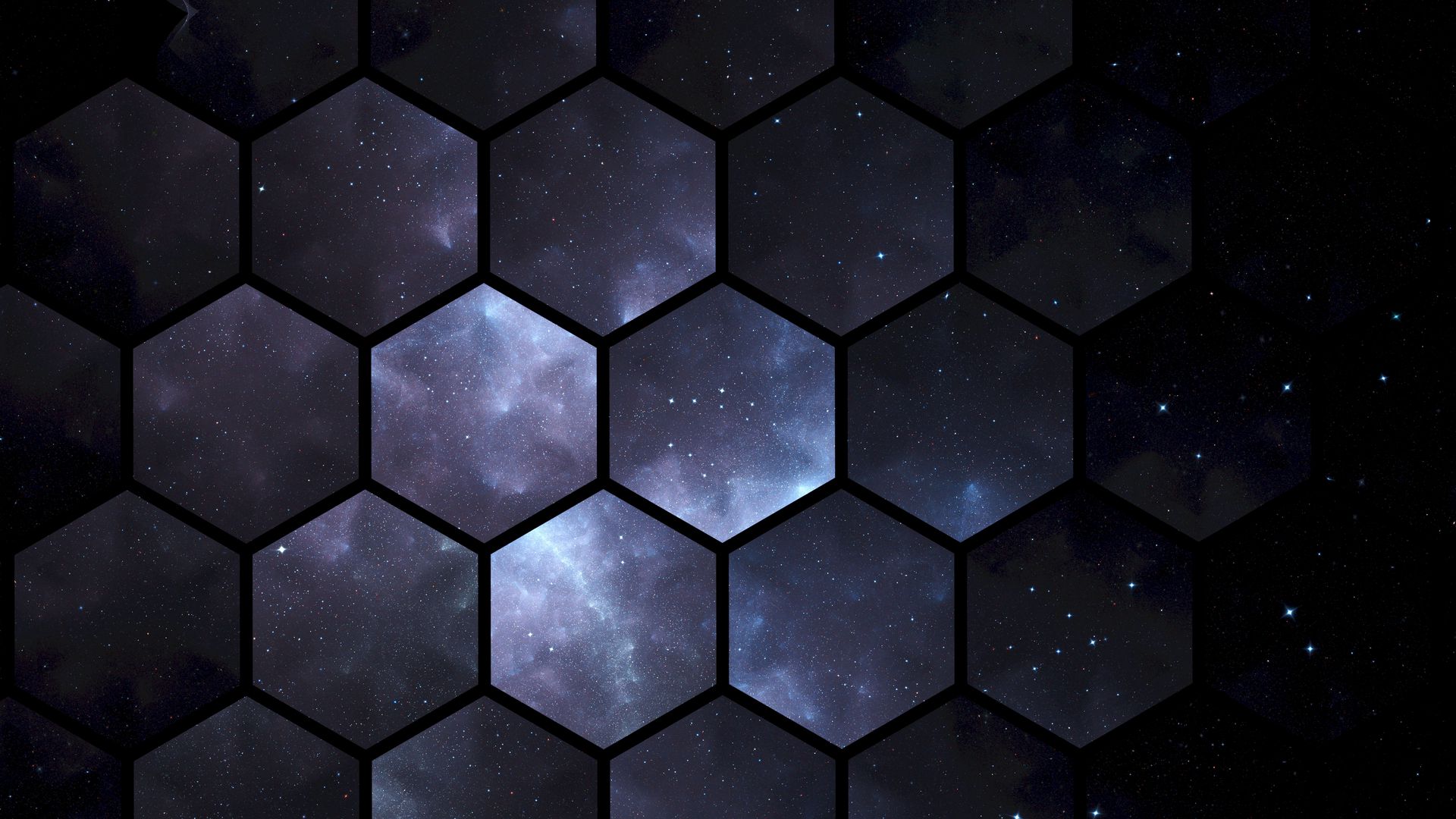 Thanks!
And stay tuned…
Wouter Morren | Sexaquarks
8 November 2024
16
References
LHCb. (n.d.). The LHCb Detector. https://lhcb-outreach.web.cern.ch/detector/ 
Farrar, G. R. (2022, January 4). A Stable Sexaquark: Overview and discovery strategies. arXiv.org. https://arxiv.org/abs/2201.01334 
Doheny, A. (2024, August 23). Searching for Sexaquarks in Ξb decays at LHCb. 
LHCb Collaboration. (2024, October 22) SP news. https://indico.cern.ch/event/1469865/#32-sp-news 
Koppenburg, P. (2024, September 25). New particles discovered at the LHC. https://www.nikhef.nl/~pkoppenb/particles.html 
Eckstein, E. (2024, September) Sexaquark analyses. https://codimd.web.cern.ch/AFGQKyIDSiyHH1GNUlxM5w#Sexaquark-analyses 
Farrar, G. R., & Wang, Z. (2023, June 5). Constraints on long-lived di-baryons and di-baryonic dark matter. arXiv.org. https://arxiv.org/abs/2306.03123
Wouter Morren | Sexaquarks
8 November 2024
17
Back-up slides
Wouter Morren | Sexaquarks
8 November 2024
18
Mass
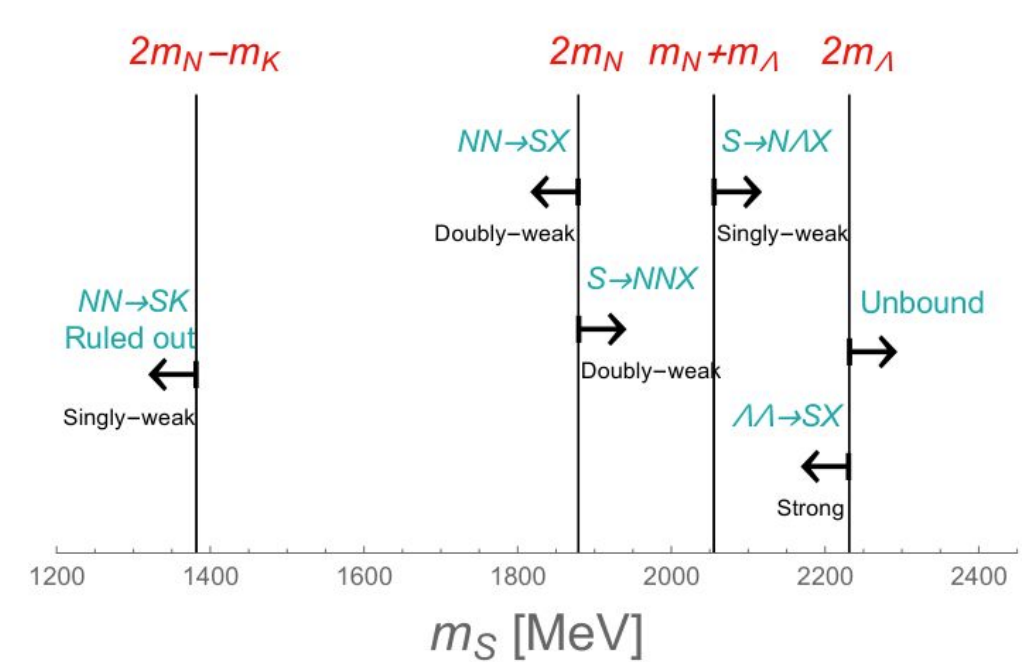 Wouter Morren | Sexaquarks
8 November 2024
19